How to prepare students for a world we cannot possibly imagine
Salzburg Global Seminar, December 2011

Dylan Wiliam
www.dylanwiliam.net
Impact of education on economic growth
2
Net present value of a 25-point increase on PISA
Hanushek and Wößman (2010)
Non-economic benefits of education
3
More educated students
live longer
are healthier
have less disability towards the end of their lives
are less likely to be teenage parents
are less likely to be incarcerated
are less likely to commit suicide
Centre for Research on the Wider Benefits of Education (www.learningbenefits.net)
The world of work is changing
Autor, Levy & Murnane (2003)
How flat is the world?
Percentage crossing national boundaries:
1%
5%
10%
20%
50%
Physical mail:	
Telephone minutes:	
Internet traffic:	
First generation immigrants:
University students:	
People, ever in their lives	
Goods and services:
Mostly round; some flat bits (Ghemawat, 2011)
Percentage crossing national boundaries
Physical mail:	1
Telephone minutes:	2
Internet traffic:	17
First generation immigrants:	3
University students:	2
People, ever in their lives:	10
Goods and services:	10
There is only one 21st century skill
So the model that says learn while you’re at school, while you’re young, the skills that you will apply during your lifetime is no longer tenable. The skills that you can learn when you’re at school will not be applicable. They will be obsolete by the time you get into the workplace and need them, except for one skill. The one really competitive skill is the skill of being able to learn. It is the skill of being able not to give the right answer to questions about what you were taught in school, but to make the right response to situations that are outside the scope of what you were taught in school. We need to produce people who know how to act when they’re faced with situations for which they were not specifically prepared. (Papert, 1998)
Some basic precepts
8
We are in uncharted territory
The developing world will not follow the same paths to prosperity as those taken by rich countries
Education will be increasingly important in all countries
In terms of intervention, it’s never too early and it’s never too late…
Meaningful differences
Hour-long samples of family talk in 42 US families
Number of words spoken to children by adults by the age of 36 months
In professional families: 	35 million
In other working-class families:	20 million
In families on welfare:	10 million
Kinds of reinforcements:
		positive	negative
professional	500,000	50,000
working-class	200,000	100,000
welfare	100,000	200,000
Hart & Risley (1995)
[Speaker Notes: Analysis of transcripts of hour-long samples of family talk in 42 American families suggests that by the age of 36 months, approximately 10 million words were uttered to children in families on welfare, 20 million to children in other working-class families, and 35 million to children in professional families. By the same age, children in professional, working-class and welfare families will have received 500,000, 200,000 and 100,000 encouraging remarks or positive reinforcements respectively, while the number of negative reinforcements and discouragements were 50,000, 100,000 and 200,000 respectively.]
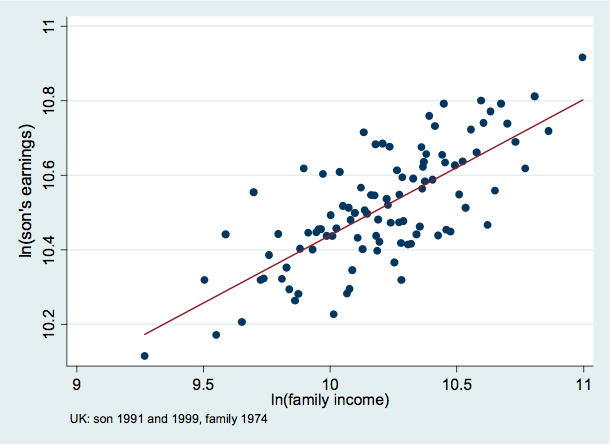 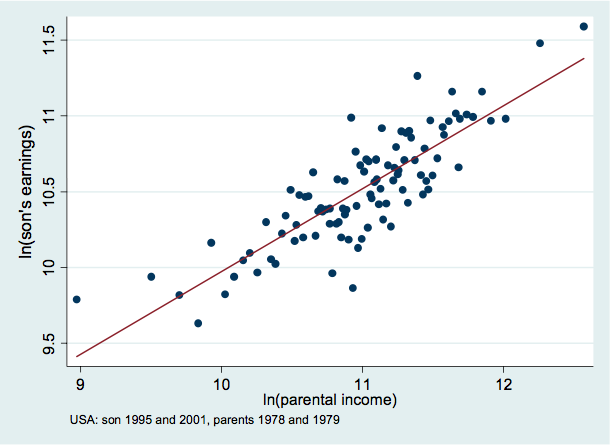 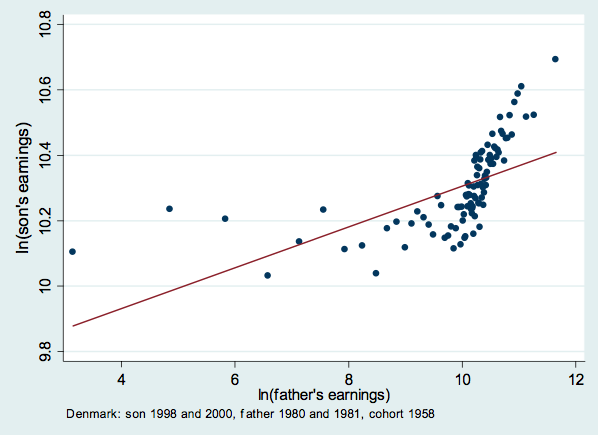 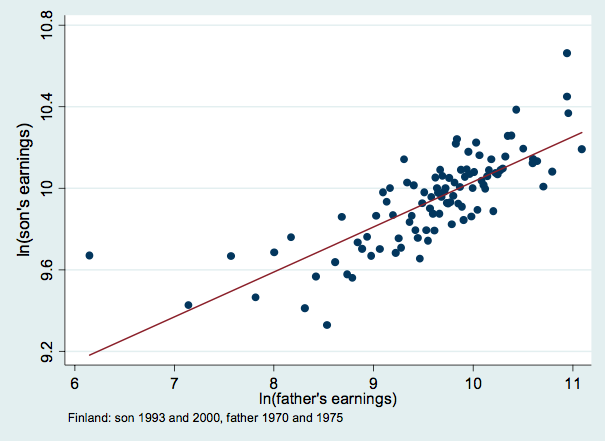 Improving usually starts at the bottom…
11
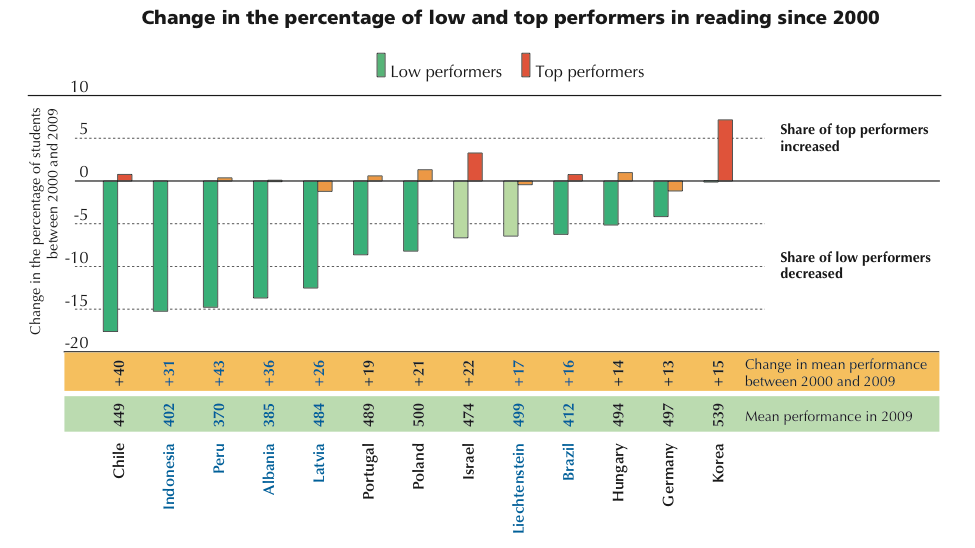 PISA 2009 Database, tables V.2.1 and V.2.2
In place of achievement gaps
12
An alternative aspiration:
All students reaching proficiency
Many students excellent
All sub-groups of students properly represented in the excellent
Curriculum
A selection from culture (Lawton, 1970)
Broad views on curriculum (Williams, 1961)
Transmission of culture (e.g., Arnold)
Preparation for work (e.g., OECD)
Preparation for effective citizenship (e.g., Freire)
Preparation for life
Any school curriculum is a sometimes messy and always political compromise between these forces
What kinds of schools do we need?
The importance of teacher quality
15
Take a group of 50 teachers:
Students taught by the most effective teacher in that group of 50 teachers learn in six months what those taught by the average teacher learn in a year. 
Students taught by the least effective teacher in that group of 50 teachers will take two years to achieve the same learning
(Hanushek & Rivkin, 2006)
And furthermore:
In the classrooms of the most effective teachers, students from disadvantaged backgrounds learn at the same rate as those from advantaged backgrounds 
(Hamre & Pianta, 2005).
The ‘dark matter’ of teacher quality
16
We know that teachers make a difference
But what makes the difference in teachers?
Replace existing teachers with better ones?
17
Raising the bar for entry into the profession?
Exclude the lowest performing 30% from getting in
5 points on PISA (in 30 years time)
Firing ineffective teachers?
De-selecting least effective 10% and replace them with average teachers
2 points on PISA (right away, if it can be done)
How do we speed up teacher improvement?
18
Merit pay for effective teachers?
Can’t be done fairly, and doesn’t work
Create a culture of continuous improvement
Responsibilities of teachers
To continue to improve classroom skill for the whole career
To focus the improvement on ideas supported by evidence
Responsibilities of leaders
Create the expectation for continuous improvement
Keep the focus on what is likely to improve achievement
Provide support
Encourage risk taking